Welcome
There is nothing worth more than this day.
Learn more
姓名
学历
来自
专长
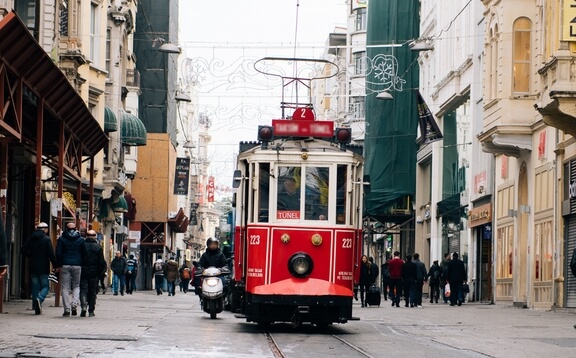 座右铭：在经过自己不懈的努            力后可以领略到别人看不到。

爱好：
性格：
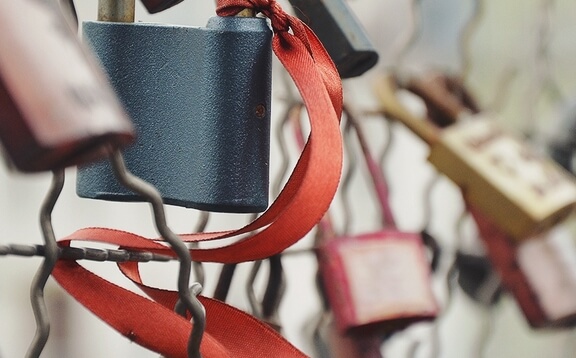 奇特经历：
在经过自己不懈的努力后可以领略到别人看不到的景色，只有勇于追求，坚持不懈，这样的人生才是真正美好的人生。
My photos · My life
在经过自己不懈的努力后可以领略到别人看不到的景色，只有勇于追求，坚持不懈，这样的人生才是真正美好的人生。
姓名
年龄
来自
My experience · My confidence
任职经历
任职经历
任职经历
任职经历
任职经历
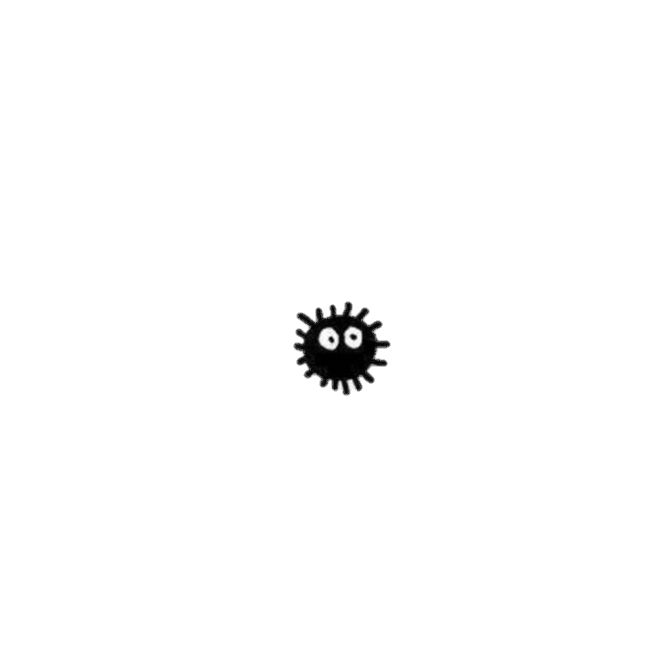 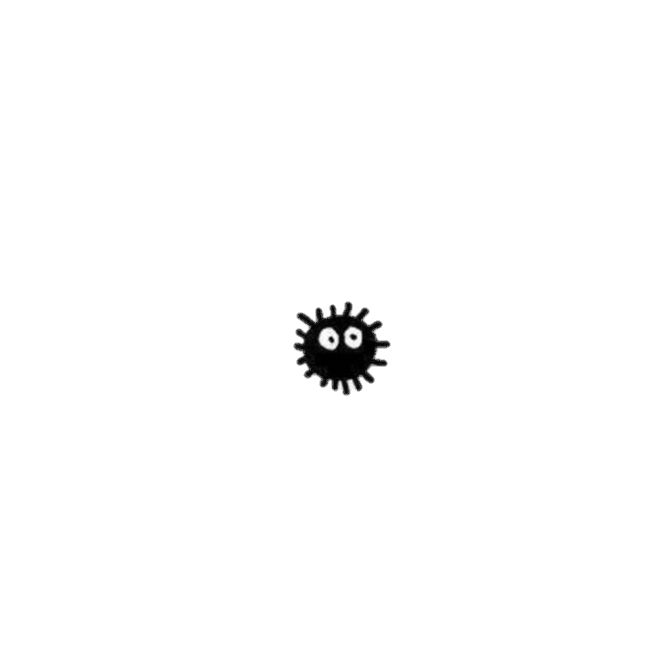 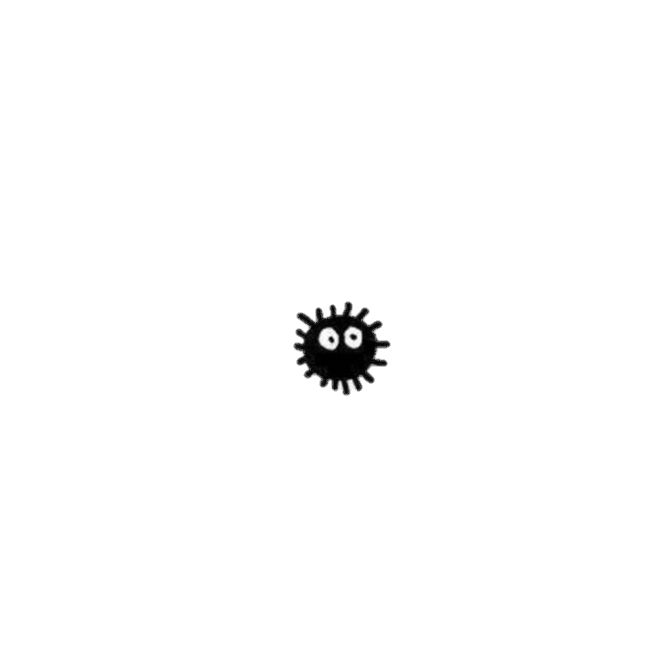 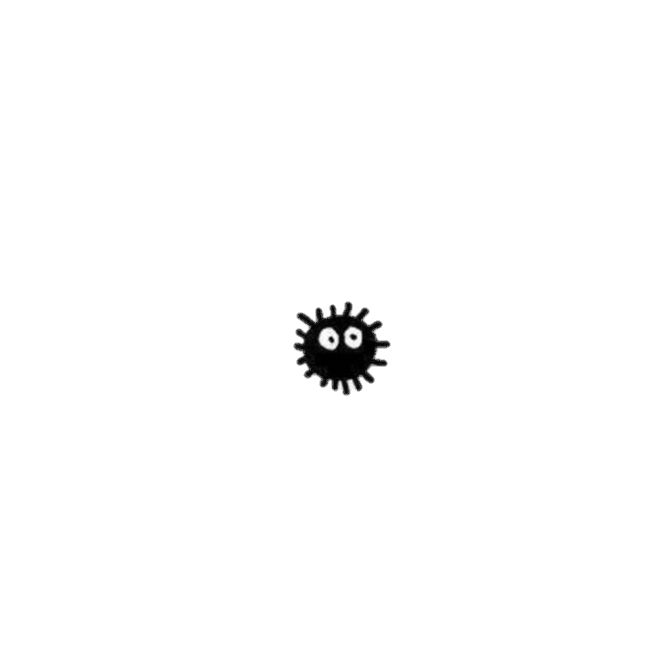 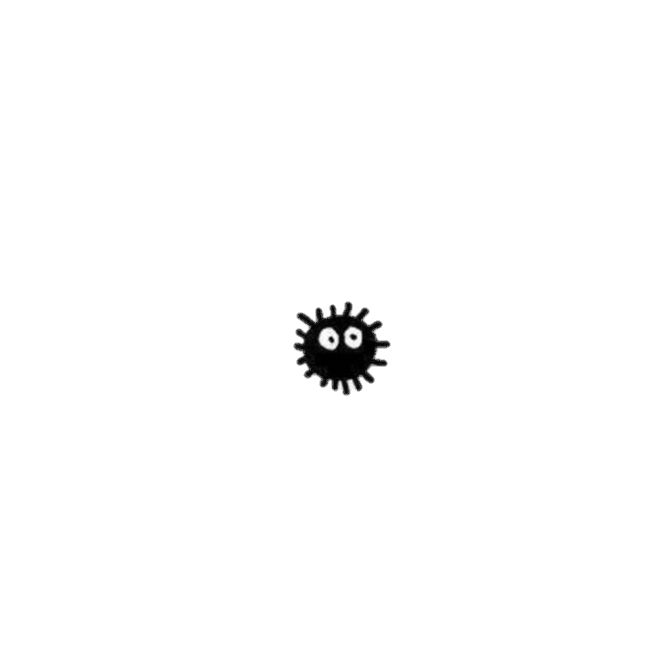 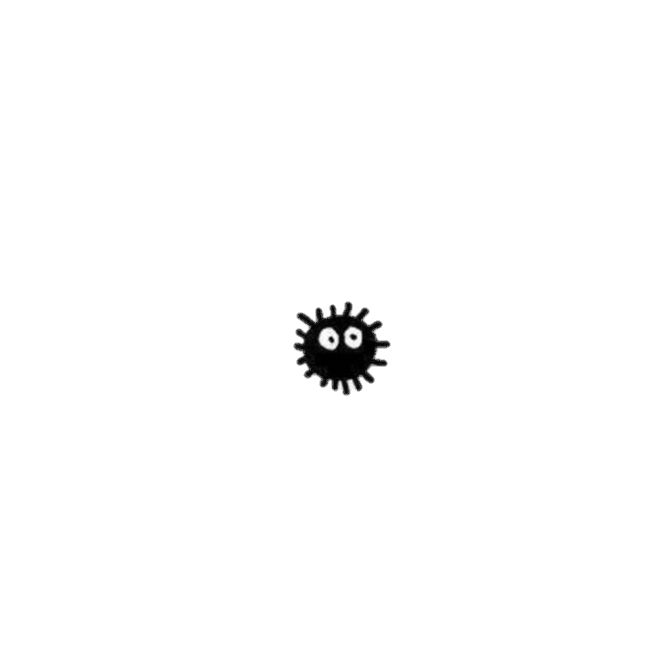 在经过自己不懈的努力后可以领略到别人看不到的景色，只有勇于追求，坚持不懈，这样的人生才是真正美好的人生。
My experience · My confidence
在经过自己不懈的努力后可以领略到别人看不到的景色，只有勇于追求。
在经过自己不懈的努力后可以领略到别人看不到的景色，只有勇于追求。
在经过自己不懈的努力后可以领略到别人看不到的景色，只有勇于追求。
My prize · My honor
某某奖
某某奖
I CAN DO.
键入你的特长兴趣
4
键入你的特长兴趣
3
1
2
键入你的特长兴趣
键入你的特长兴趣
I WANT TO DO…
标题一
标题二
1
具体文字描述具体文字描述
具体文字描述具体文字描述
标题四
4
具体文字描述具体文字描述
2
3
标题三
具体文字描述具体文字描述
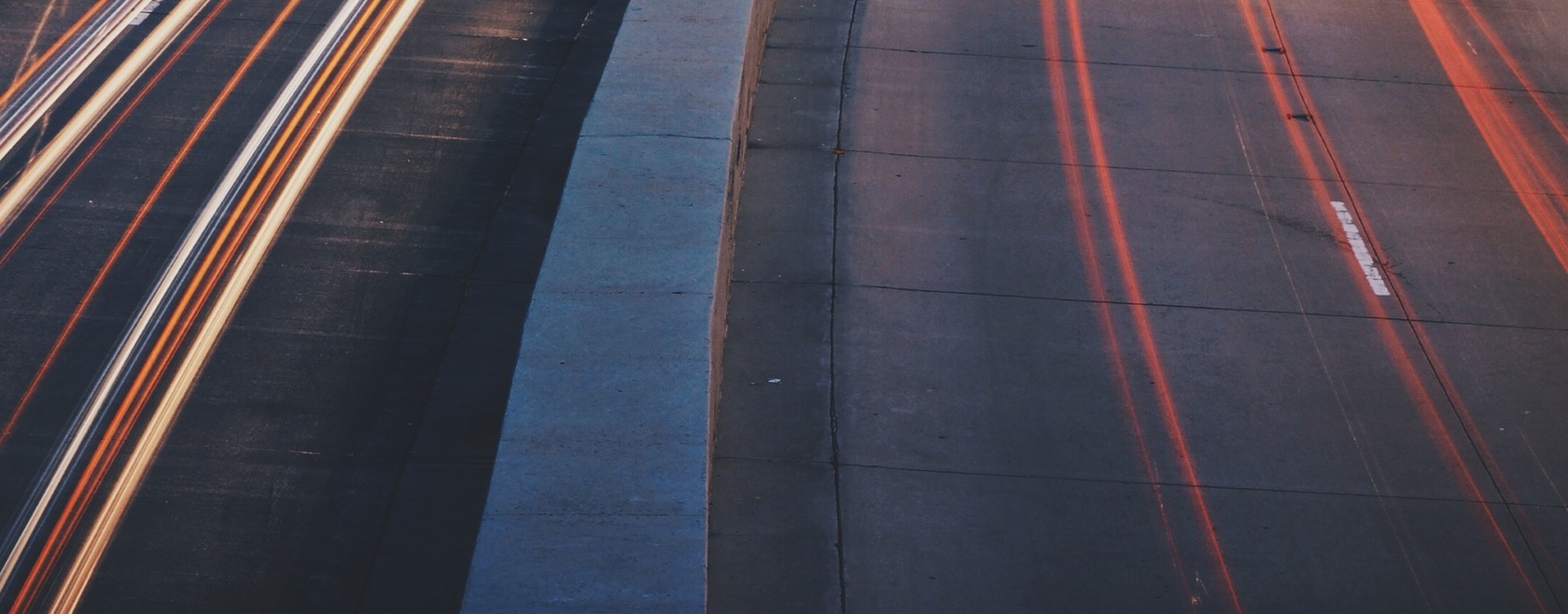 THANKS
XXXXXXXXXX
I will running all the time！
XXXXXXXXX@qq.com